শুভেচ্ছা
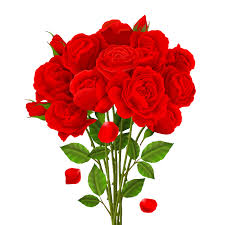 [Speaker Notes: তরিকুল ইসলাম]
শিক্ষক পরিচিতি
শিক্ষক পরিচিতি
পাঠ পরিচিতি
শ্রেণিঃনবম
বিষয়ঃপদার্থ বিজ্ঞান
অধ্যায়ঃতৃতীয়
মোঃতরিকুল ইসলাম
সহকারী শিক্ষক 
রঘুনাথপুর উচ্চ বিদ্যালয়
নবাবগঞ্জ,দিনাজপুর
[Speaker Notes: তরিকুল ইসলাম]
নিচের ছবি গুলো দেখ ও চিন্তা কর
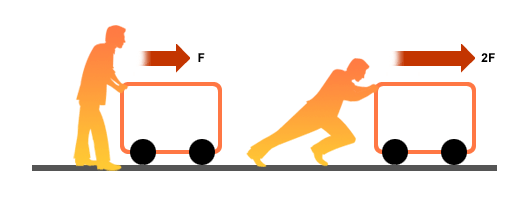 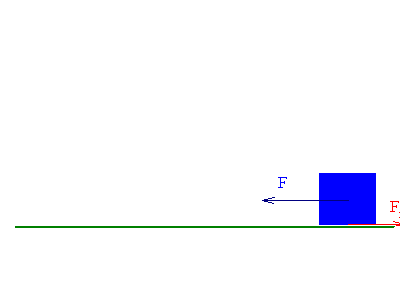 ঠেলে বস্তুর অবস্থানের পরিবর্তন করা হচ্ছে
আজকের পাঠ       বল
[Speaker Notes: তরিকুল ইসলাম]
*বল  কি বলতে পারবে।
*বিভিন্ন প্রকার বলের প্রকৃতি বর্ণনা করতে পারবে।
*সাম্য ও অসাম্য বলের প্রভাব বিশ্লেষণ করতে পারবে।
শিখনফল
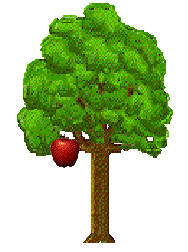 বলের প্রকৃতি
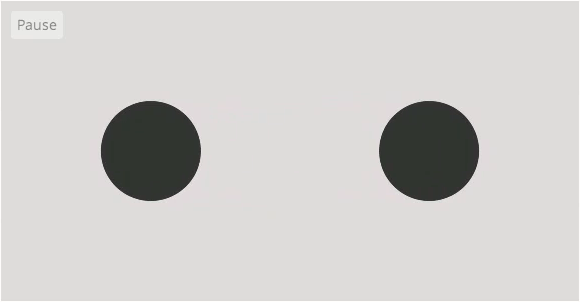 [Speaker Notes: তরিকুল ইসলাম]
একক কাজ
১। বল কি?
২।বলের প্রকৃতি কীরূপ?
[Speaker Notes: তরিকুল ইসলাম]
সমাধান
কোন স্থির বস্তুকে যা প্রয়োগ করে গতিশীল করে অথবা গতিশীল বস্তুকে স্থির করে তাকে বল বলে।
যেমনঃ- কোন বাক্সকে ধাক্কা দিয়ে সরানো। এই ধাক্কা এক প্রকার বল।
এই বল বিভিন্ন প্রকার হতে পারে।যেমনঃ স্পর্শ বল, অস্পর্শ বল ।
নিচের ছবি গুলো দেখ ও চিন্তা কর
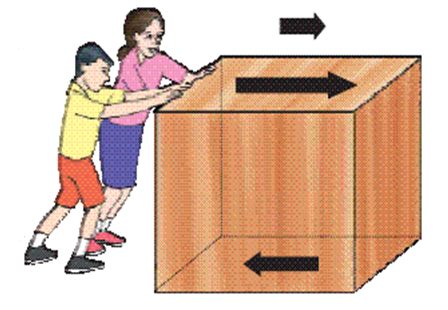 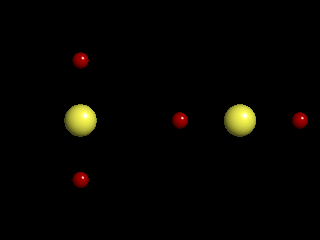 স্পর্শ বল
অস্পর্শ বল
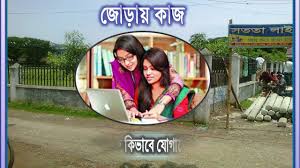 স্পর্শ বল ও অস্পর্শ বলের তুলনা কর।
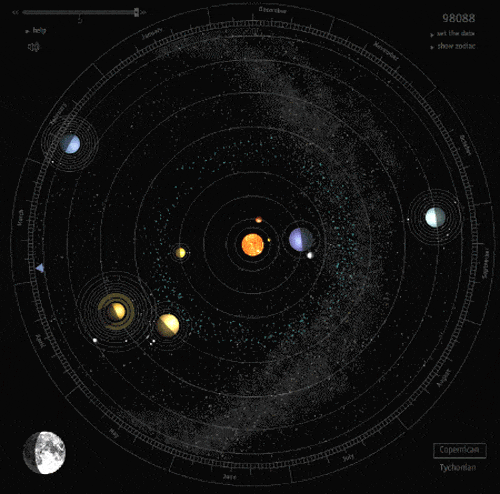 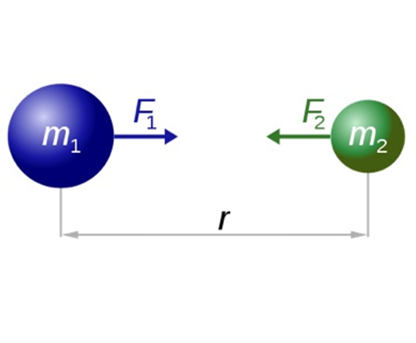 মহাকর্ষ বল
+
–
বস্তুদ্বয় পরস্পরকে আকর্ষণ করছে
+
+
তড়িৎ বল
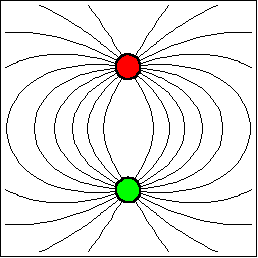 বস্তুদ্বয় পরস্পরকে বিকর্ষণ করছে
তড়িৎ চৌম্বক বল
দুর্বল নিউক্লীয় বল
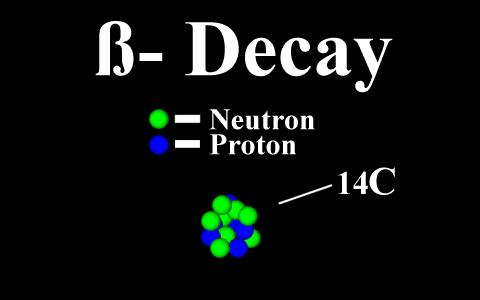 10–16 m
নিউট্রন
প্রোটন
নিউক্লীয়াস হতে বিটাক্ষয় হচ্ছে
সবল নিউক্লীয় বল
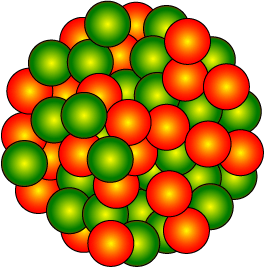 প্রোটন
নিউক্লীয়াস
নিউট্রন
প্রোটন ও নিউট্রন নিউক্লীয়াসে দৃঢ়ভাবে আবদ্ধ থাকে
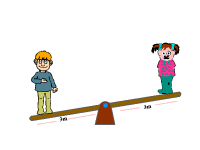 সাম্য বল
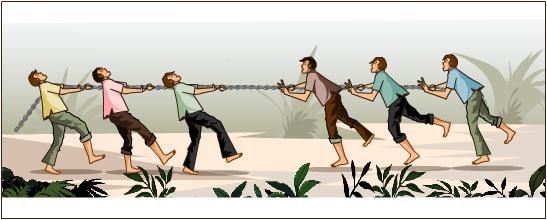 অসাম্য বল
দলীয় কাজ
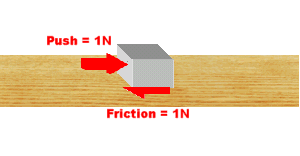 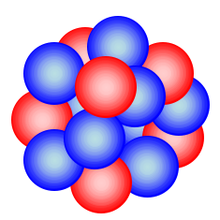 মৌলিক বলগুলোর তীব্রতার তুলনা কর
মূল্যায়ন
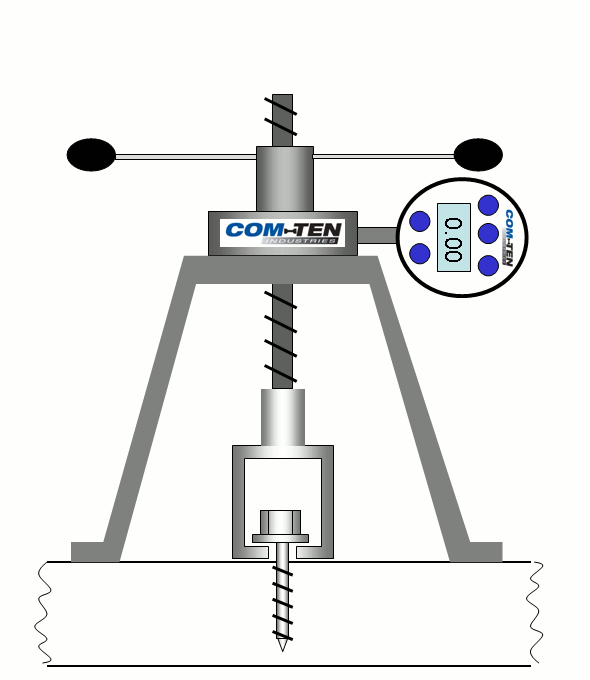 টান বল
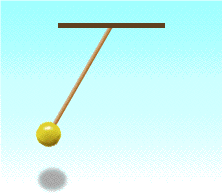 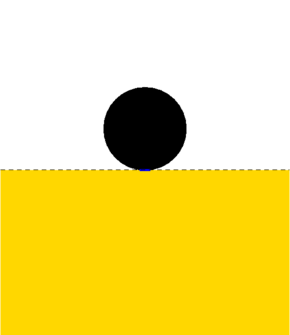 অসাম্য বল
স্পর্শ বল
মূল্যায়ন
গাড়ীর চাকার সাথে রাস্তার তলের প্রত্যক্ষ সংস্পর্শ হয়েছে।
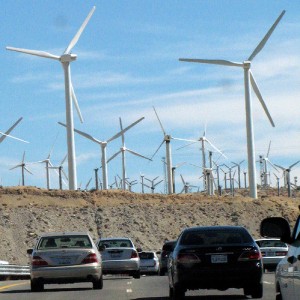 *চাকার গতির বিপরীতে কোন বল সৃস্টি হয়েছে?
**ঘর্ষণ বল
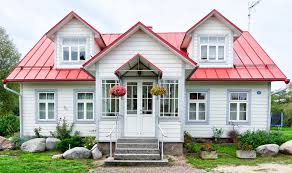 বাড়ির কাজ
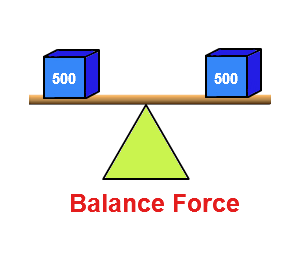 সাম্য বল
অসাম্য বল
সাম্য ও অসাম্য বলের তুলনামূলক বিশ্লেষণ কর
ধন্যবাদ
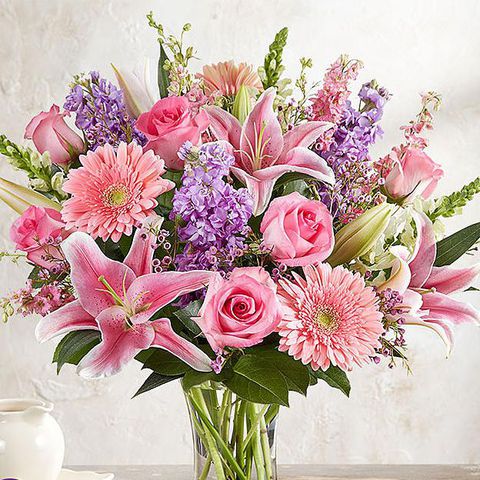